古典其實並不遠-堅定情感至死不渝
綜二丙 36 潘均婷
人物
宋康王
韓憑
何氏
蘇賀
看上
宋康王
何氏
韓憑
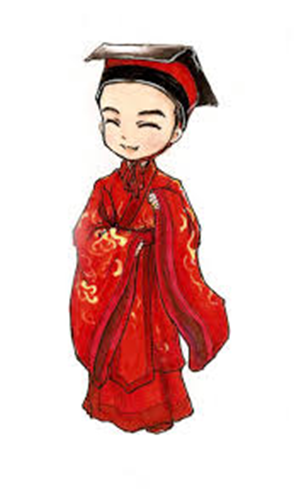 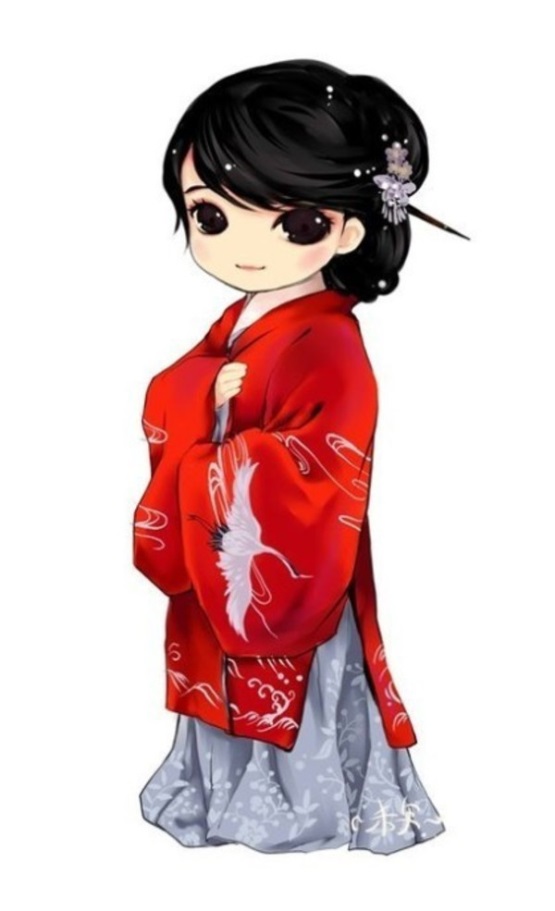 怨恨
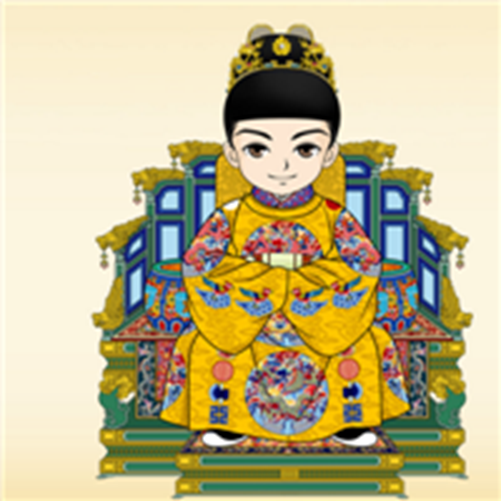 惱羞成怒
何氏
韓憑
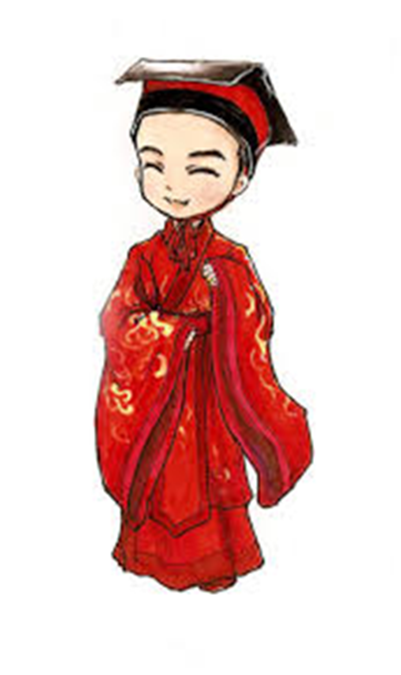 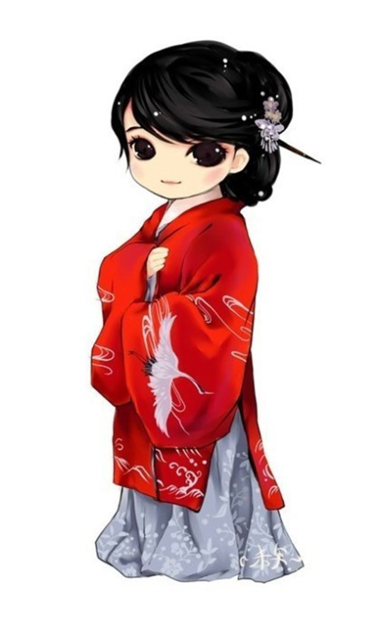 託人送信
宋康王
其雨淫淫
河大水深
日出當心
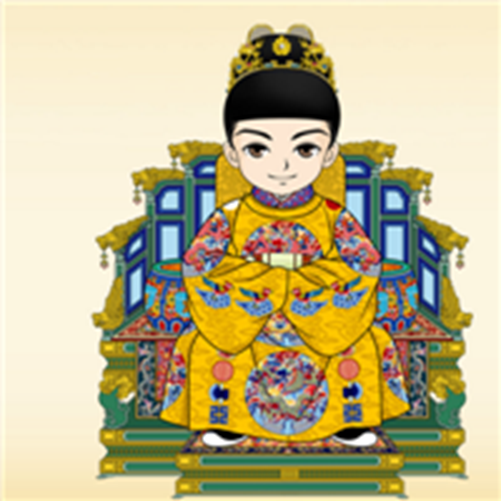 『其雨淫淫』是说心中愁思不止
『河大水深』是指兩人被拆散兩地，無法相會
『日出當心』是表明自己決定要死的决心
蘇賀
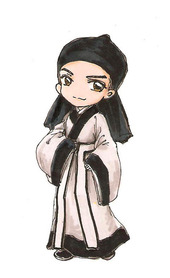 君王希望我活著，我卻情願死去；希望你能答應我讓我的屍骨和夫君韓憑合葬在一起。
何氏
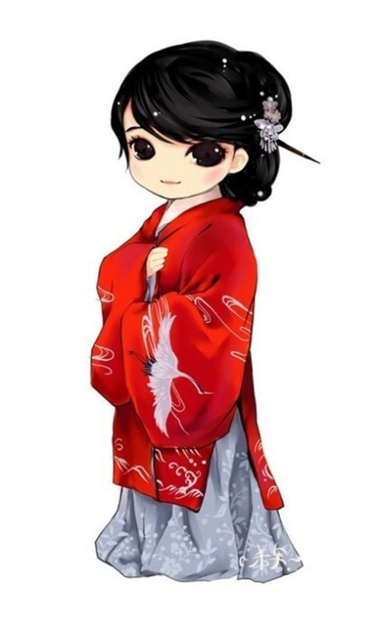 你們夫婦二人不是相爱不已嗎？若是有本事，自己想辦法讓墳墓結合在一起，我就不再阻攔。
宋康王
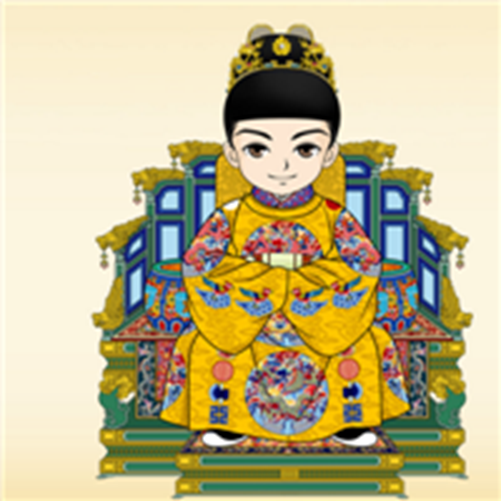 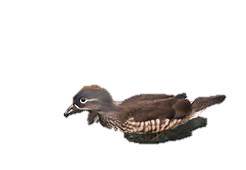 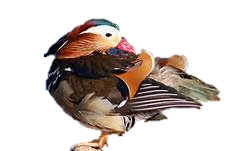 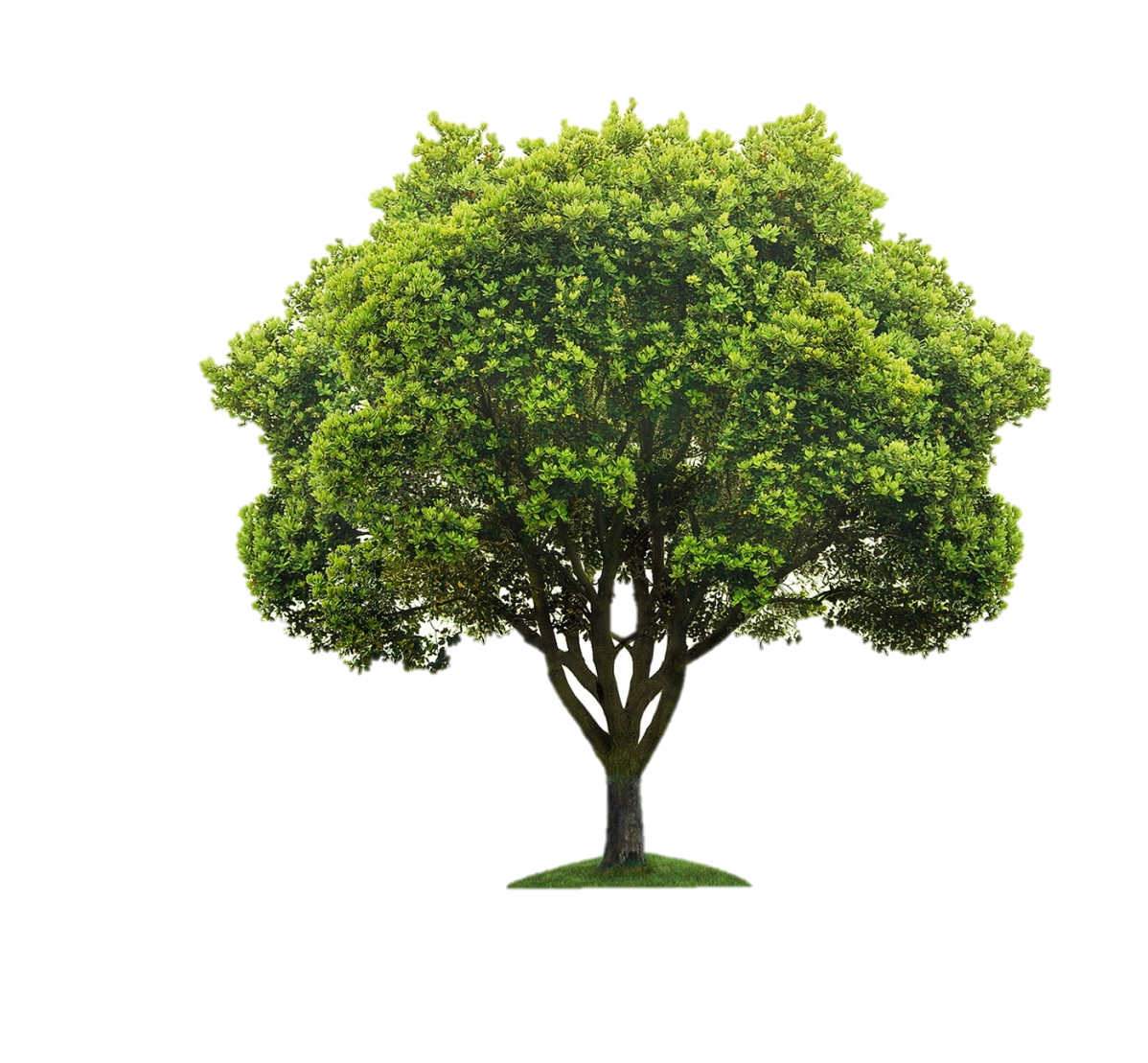 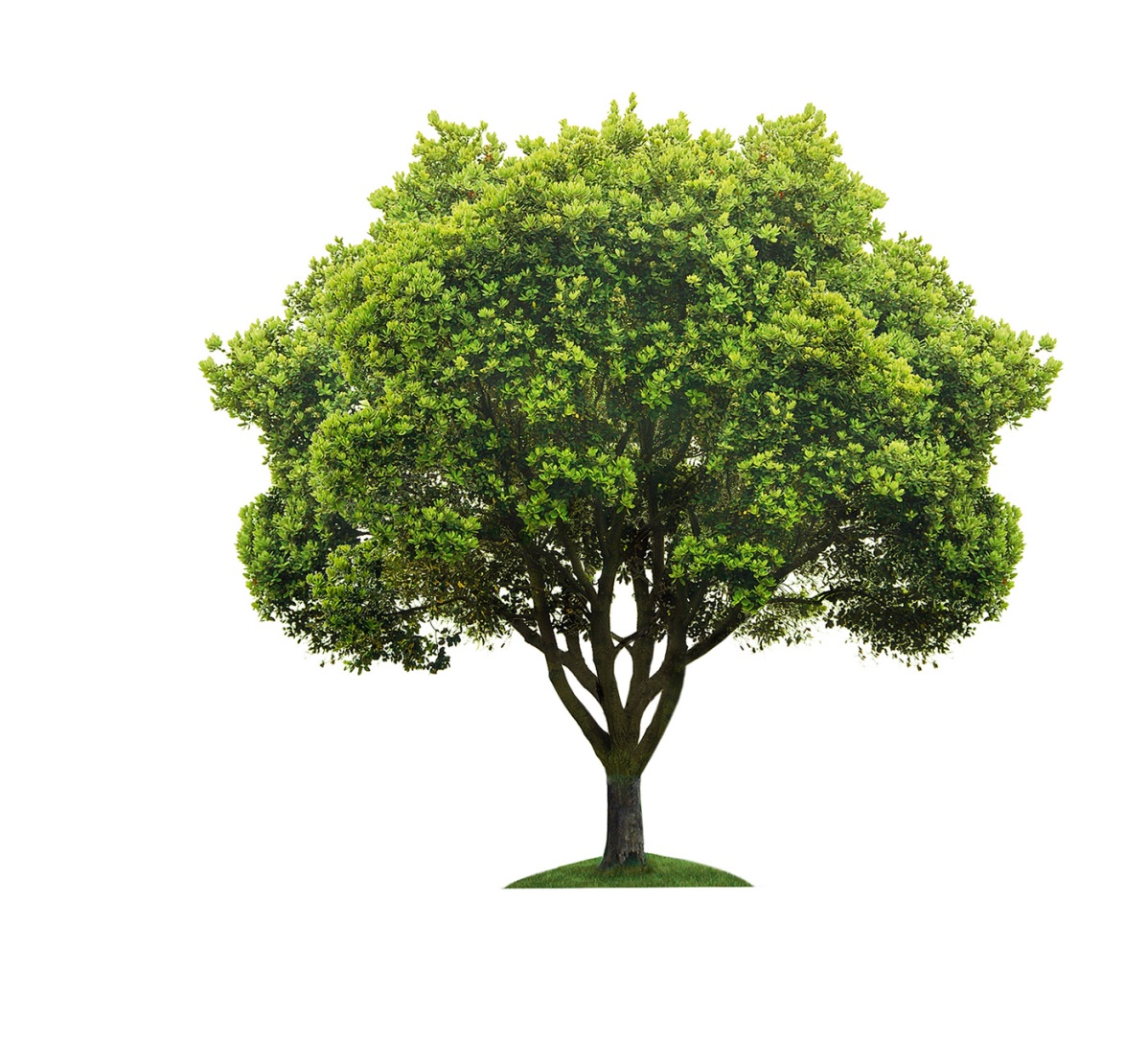 故事寓意
即使是強權壓頂，人們的意志力也是不容小覷，甚至可以穿越空間與時間
有權勢不一定會得到愛情
謝謝大家